Муниципальная целевая программа по безопасности дорожного движения
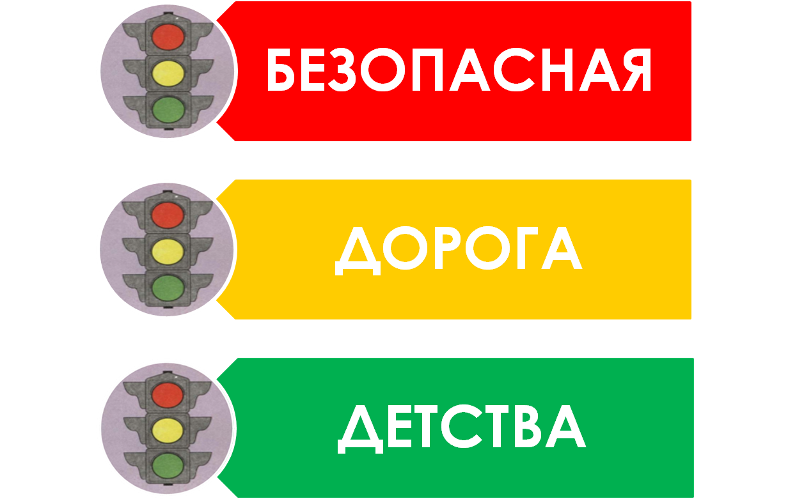 Центр детского творчества  г. Кодинск
Всеобуч
«Грамотный пешеход»
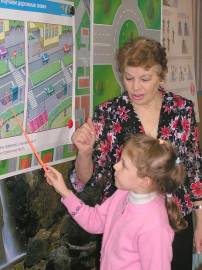 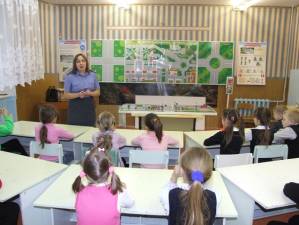 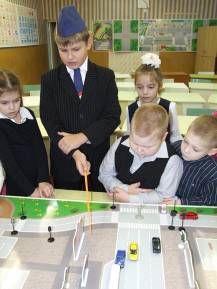 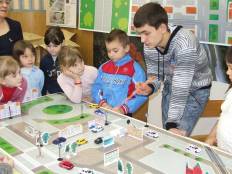 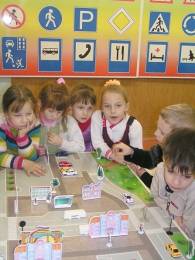 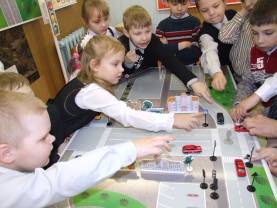 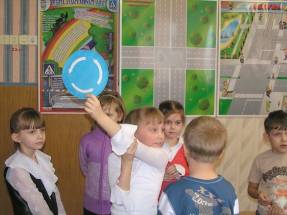 Всеобуч
«Велосипедист на дороге»
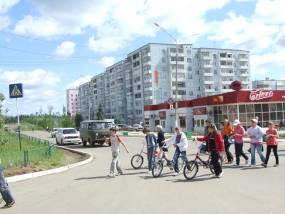 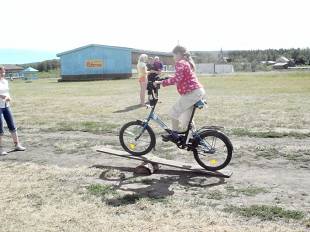 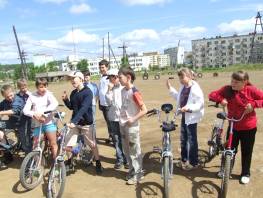 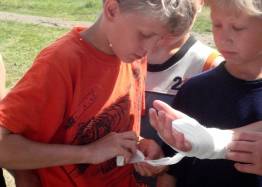 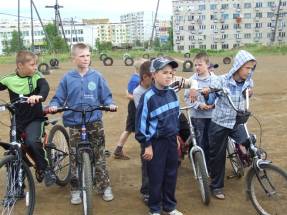 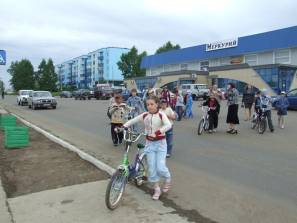 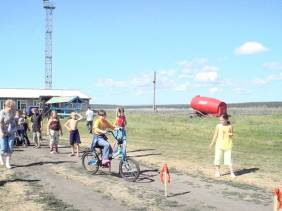 Городской конкурс «Знатоки дорожных правил»
2006 -2011 гг.
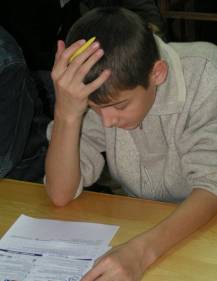 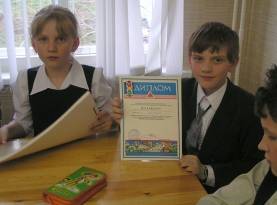 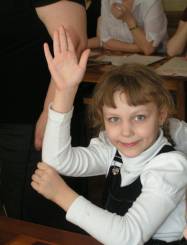 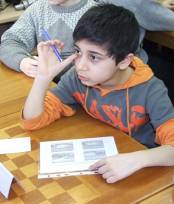 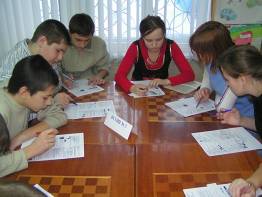 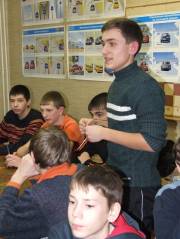 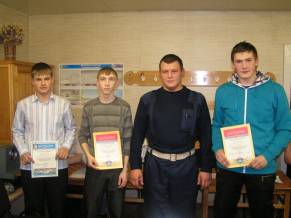 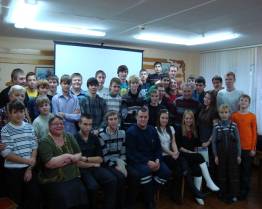 Городской конкурс «Безопасное колесо»
2006 -2011 гг.
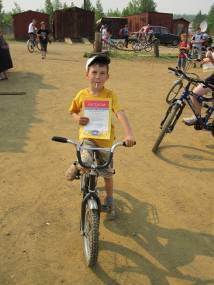 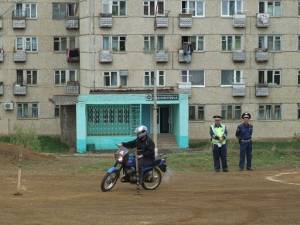 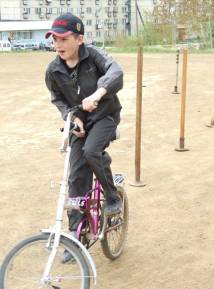 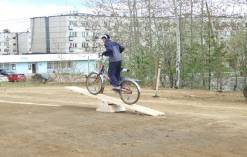 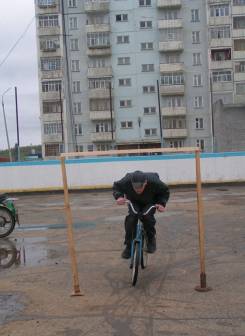 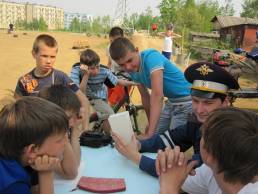 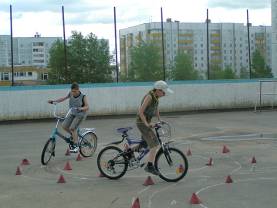 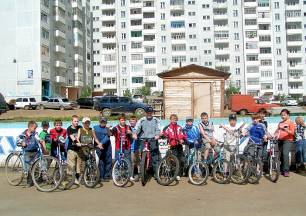 Муниципальный конкурс  плакатов
«Новый дорожный знак»
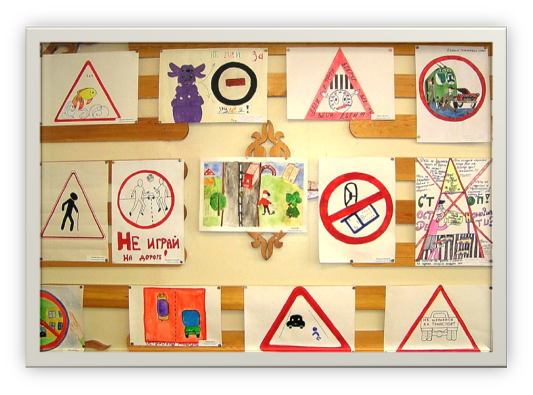 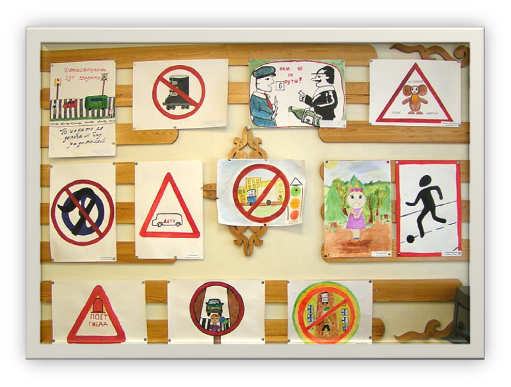 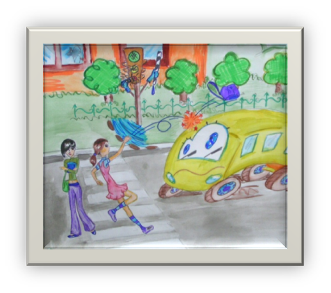 Муниципальный конкурс  рисунков
«Пусть горит зелёный свет 
на твоей дороге»
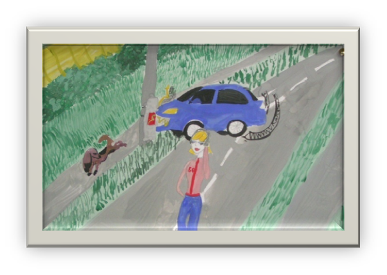 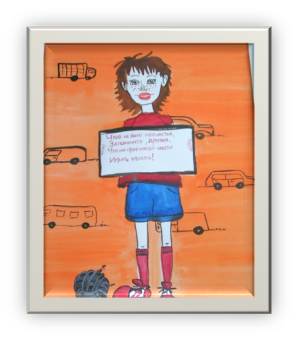 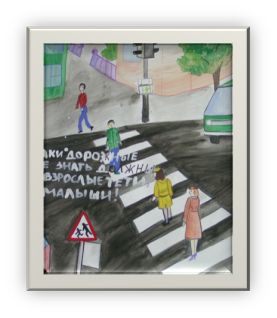 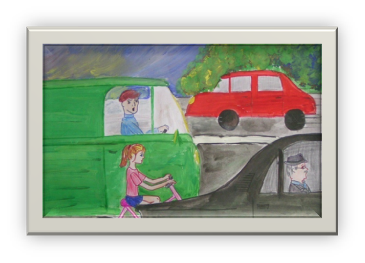 Муниципальный конкурс  слоганов
«Кто знает правила движения, тот достоин уважения!»
Кто едет плохо за рулём,
В ГАИ расплатится рублём!
На дороге яма – это драма!
Машины – не игрушки,
Помоги перейти старушке!
Помни о детях водитель,
Ты ведь тоже родитель!
Пешеход, будь бдителен,
Береги водителя!
Муниципальный конкурс  частушек
«Загорелся красный свет – тут машинам ходу нет!»
Пропоём мы вам частушки
Про дела дорожные.
Если в путь вы соберётесь,
Будьте осторожнее!
Я спокойно перешёл
По проезжей части.
Светофор переключить
Не в шофёрской власти!
Главная мечта шофёра
Ровная дорога,
А от Имбинска до Братска –
Мука и тревога.
Папа велик мне купил,
Покататься я решил.
По дороге покатился,
В лесовоз чуть не влепился!
Нужно правила все знать,
Никогда не нарушать.
Если будет так  везде,
То не будет ДТП!
Отряд юных инспекторов дорожного движения
ЮИД
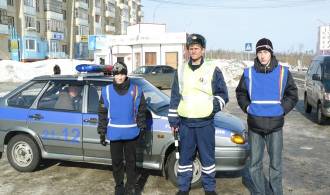 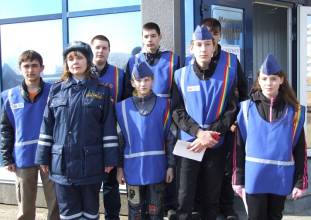 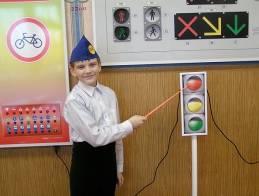 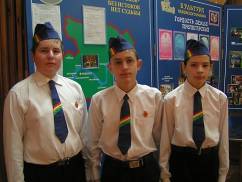 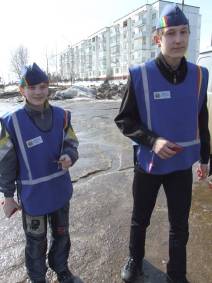 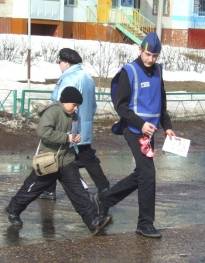 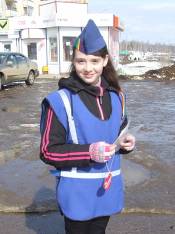 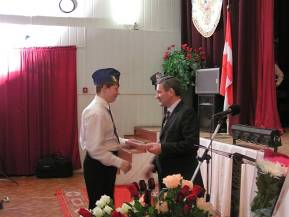